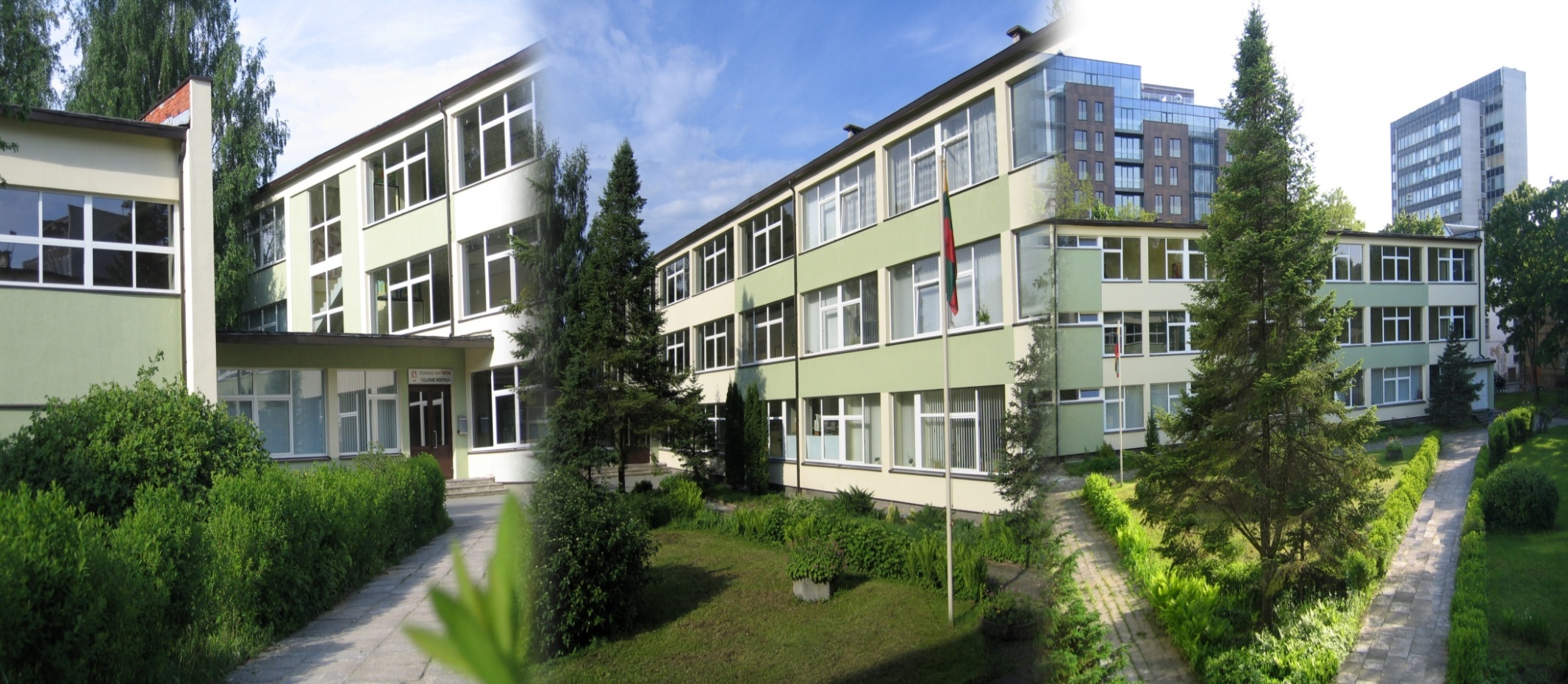 Vilniaus „Santaros“ gimnazija/progimnazija
VILNIAUS “SANTAROS” GIMNAZIJA, VYKDANTI PRADINIO, PAGRINDINIO IR VIDURINIO UGDYMO PROGRAMAS, TAIKANT EKOLOGIJOS IR APLINKOS TECHNOLOGIJŲ UGDYMO SAMPRATOS ELEMENTUS.
Tai, kad ekologinės problemos Lietuvai yra labai aktualios arba aktualios sako 88 proc. šalies gyventojų.
Visuomenės švietimo svarbą šiuo klausimu sunku pervertinti – Įrodyta, kad žinios ir problemos aktualumo suvokimas tiesiogiai įtakoja žmonių elgesį. Tik nuolat kalbėdami apie Lietuvos ir globalines aplinkosaugos problemas galime keisti šalies gyventojų požiūrį“
EKOLOGIJOS IR APLINKOS TECHNOLOGIJŲ UGDYMO SAMPRATOS  ELEMENTŲ TAIKYMO  MODELIS
2018-08-28
Vilniaus „Santaros“ gimnazijos Ekologijos ir aplinkos technologijų ugdymo sampratos elementų taikymo modelis (toliau - modelis), parengtas vadovaujantis Ekologijos ir aplinkos technologijų ugdymo samprata, patvirtinta Lietuvos Respublikos švietimo ir mokslo ministro 2015 m. balandžio 23 d. įsakymu Nr. V-379.
Pagrindinis ekologijos ir aplinkos technologijų ugdymo tikslas – ugdyti brandžią, turinčią esminių ekologijos ir aplinkos technologijų žinių, gebėjimų, vertybinių nuostatų asmenybę, gebančią savarankiškai pasirinkti tinkamas elgesio strategijas, prognozuoti savo veiklos padarinius aplinkai ir aktyviai veikti, siekiant aplinkos išsaugojimo.
Ekologijos ir aplinkos technologijų ugdymas grindžiamas Lietuvos Respublikos švietimo įstatyme įtvirtintais švietimo sistemos principais: lygių galimybių, veiksmingumo, tęstinumo, inovatyvumo, sąmoningo aktyvumo, integralumo, bendrakūros ir nuoseklumo.
EKOLOGIJOS IR APLINKOS TECHNOLOGIJŲ UGDYMO TURINYS
 1. Atsižvelgiant į mokinio raidą ir psichofizinio vystymosi tarpsnius, ekologijos ir aplinkos technologijų ugdymo turinys kiekvienoje klasėje nuosekliai įgyvendinamas per formalųjį ir neformalųjį švietimą.
EKOLOGIJOS IR APLINKOS TECHNOLOGIJŲ UGDYMO TURINYS

2. formaliajame švietime ekologijos ir aplinkos technologijų temos integruojamos į visų bendrojo ugdymo dalykų programas
 (žr. priedą Nr. 1)
EKOLOGIJOS IR APLINKOS TECHNOLOGIJŲ UGDYMO TURINYS

3. atskirų klasių mokiniams siūlomas 1 laisvai pasirenkamas privalomas šios srities dalykas:
      5-6 klasėse – „Sveika gyvensena“ 
      7-8 klasėse – „Mokomės gamtoje ir iš gamtos“
     9-10 klasėse – „Bendrosios ekologijos pagrindai“
4. Vidurinio ugdymo programoje mokykla siūlo mokiniui (žr. Priedą Nr. 2): 
        1. jo mokymosi poreikius atliepiančius pasirenkamus dalykus: 
              „Biotechnologijos ir ekologija“
                  „Bioetika ir ekologija“
                   „Žmogus ir sveikata“
2. laisvai pasirenkamus dalykų modulius:
  „Eksperimentinė biologija“
  „Eksperimentinė chemija“
  „Fizikos uždavinių sprendimo praktikumas“
  „Chemijos uždavinių sprendimo praktikumas“
4. neformaliajame švietime siūlomos veiklos šiose srityse: 
-ekologinė-tiriamoji, 
-sportinė-sveikatinimo 
-kūrybinės raiškos
 (žr. Priedą Nr. 3)
Neformalusis ugdymas
Sportiškiausios klasės konkursas
Virtualinis projektas „Kaip padaryti mokyklą ekologiškesne“.
Praktinių tiriamųjų  mokinių darbų pristatymas mokyklos, miesto ir tarptautinėse konferencijose
Akcijos
Vasaros ekologinė stovykla pradinių klasių mokiniams
Sveikos gyvensenos ir ekologijos lektorių klubas
Meno terapija (1-4 kl., 5-7 kl.)
Projektas „Mano fizinis aktyvumas“ (5 kl.)
Judriosios pertraukos(1-8 kl.)
Projektas „Sveikatiada“ (7, 10-11 kl.)
5. visa mokyklos bendruomenė dalyvauja sistemingai organizuojamoje ekologijos ir aplinkos technologijų projektinėje ir praktinėje veiklose
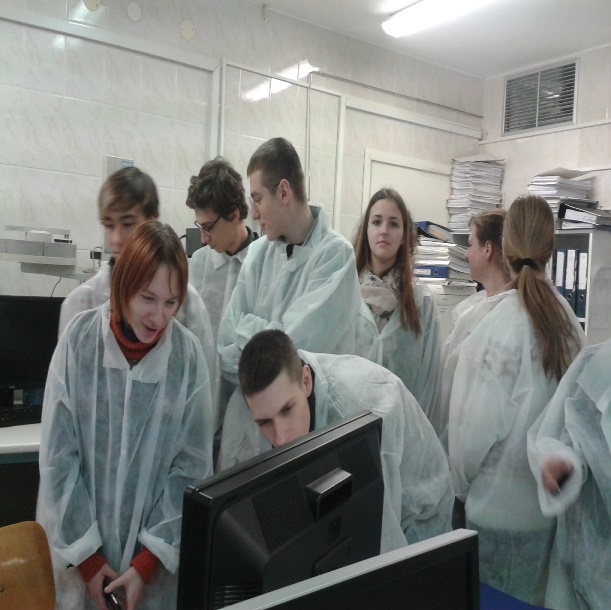 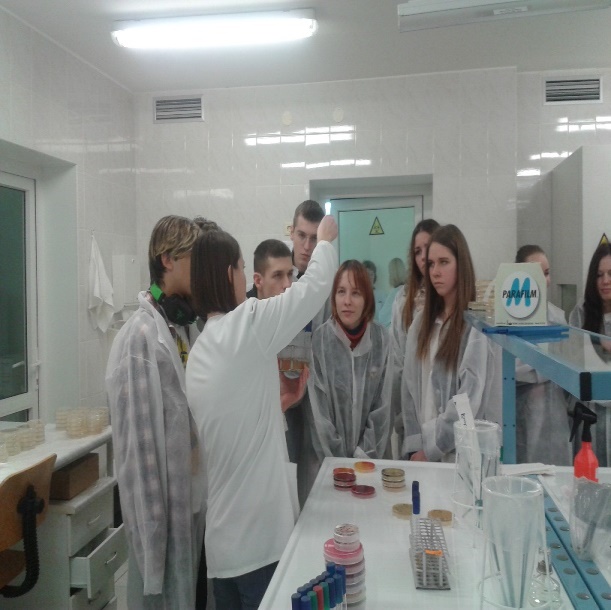 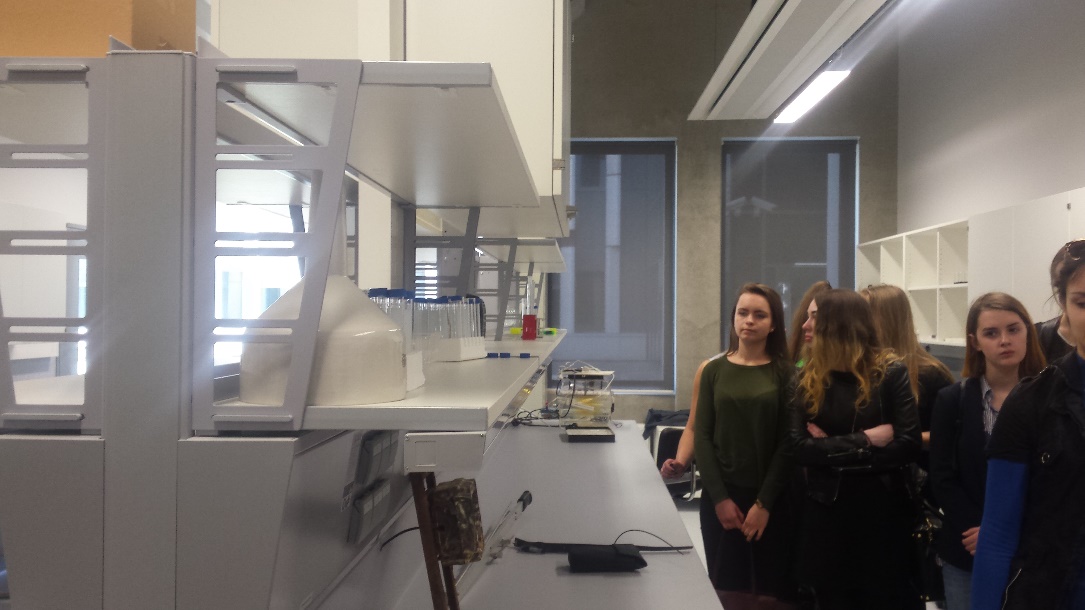 Nuo rugsėjo 1 d. iki kovo 30 d. mokykloje vyko 187 edukacinės pamokos netradicinėse erdvėse.
Nuo rugsėjo 1 d. iki kovo 30 d. mokykloje vyko 187 edukacinės pamokos netradicinėse erdvėse.
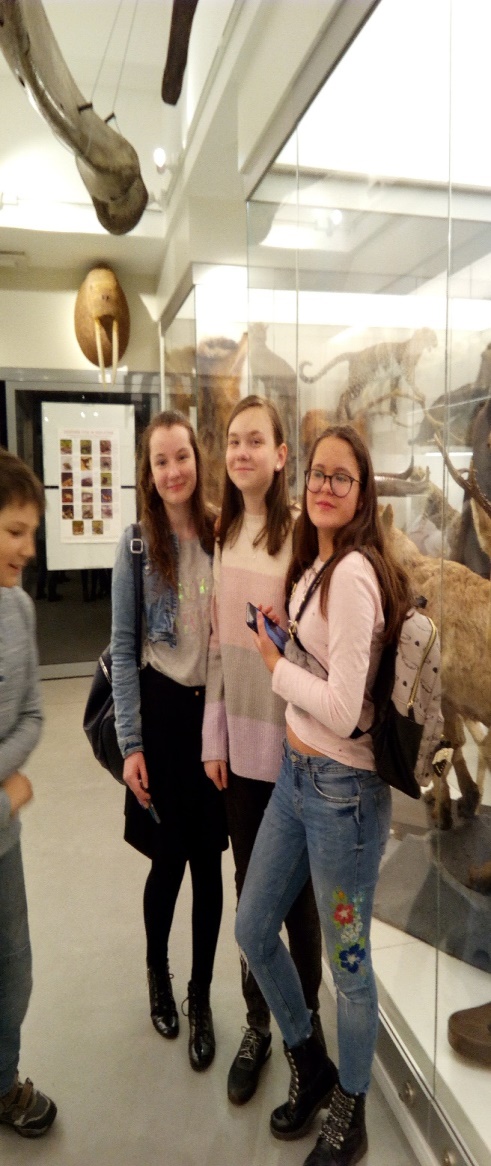 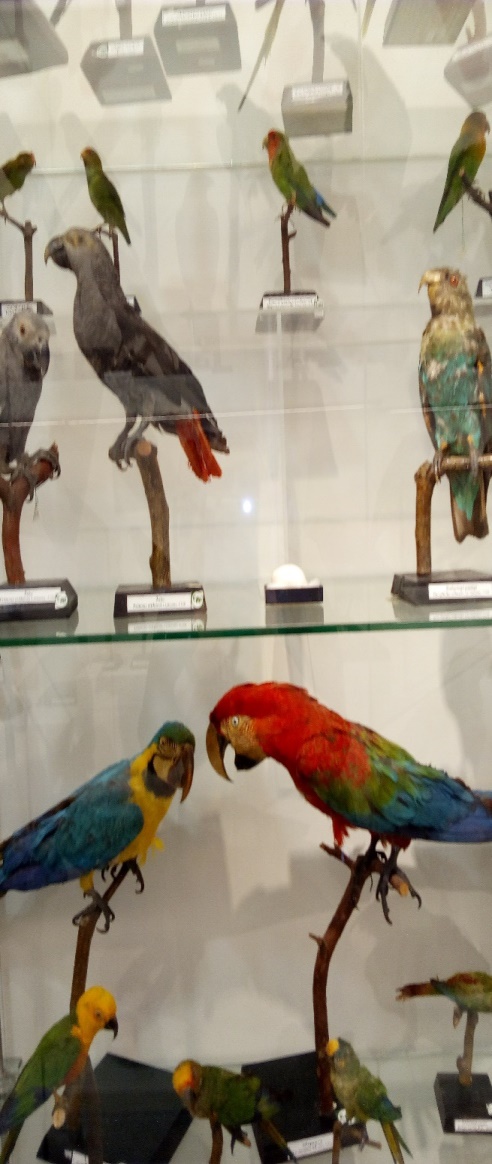 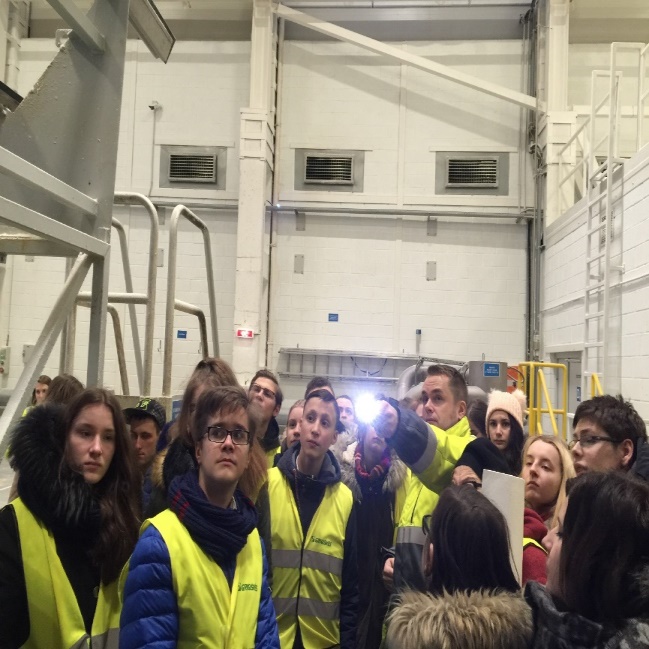 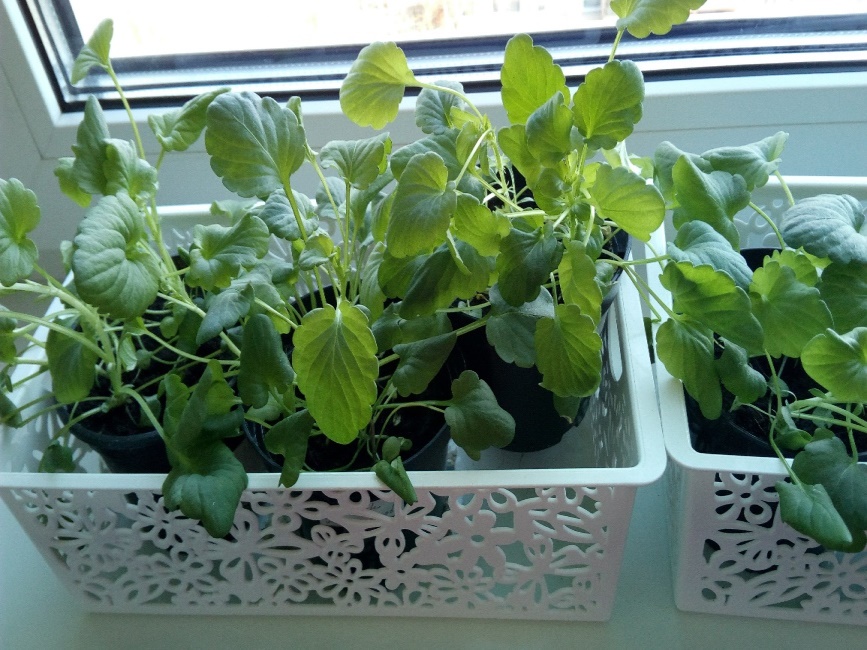 Žalioji palangė
EKOLOGIJOS IR APLINKOS TECHNOLOGIJŲ UGDYMO ORGANIZAVIMO YPATUMAI
1. ekologijos ir aplinkos technologijų ugdymas lemia mokyklos kultūrą, kuri atsiskleidžia atsakingu išteklių naudojimu, vartojimo efektyvumu, pagarba aplinkai, ekologine kultūra ir etika, sveikos gyvensenos plėtojimu;
2. ugdymas organizuojamas, sudarant galimybes mokiniams mokytis iš savo patirties; 
3. mokykla praktinių tiriamųjų darbų atlikimui, patirtinio mokymo(si) organizavimui, naudojasi ne tik mokyklos edukacinėmis aplinkomis, bet ir mokslo ir (ar) edukologinius tyrimus atliekančių partnerių infrastruktūra;
4. mokinių tėvai (globėjai, rūpintojai) aktyviai dalyvauja mokyklos veikloje, šeimose diegiamos ekologinio gyvenimo nuostatos (rūšiavimas, atsakingas vartojimas, sveika gyvensena), vykdomas nuoseklus tėvų (globėjų, rūpintojų) švietimas(akcijos, šventės ir t.t.)
5. vasarą mokykloje organizuojama ekologinė stovykla 1-4 klasių mokiniams
6. kultūrinės, meninės, sportinės, pažintinės, praktinės, socialinės, projektinių veiklų dienos skiriamos mokinių ekologijos ir aplinkos technologijų praktiniams gebėjimams ugdyti.
7. Mokytojai 
- asmeniniu pavyzdžiu formuoja mokinių ekologines vertybines nuostatas, aktyviai dalyvauja savivaldybės, šalies ir tarptautiniuose ekologijos ir aplinkos technologijų projektuose, akcijose ir kitose veiklose;
- nuolat tobulina kvalifikaciją ekologijos ir aplinkos technologijų patirtinio mokymo srityje, geba įsivertinti savo veiklą.
Mokykloje skatinamas ir palaikomas mokyklos bendruomenės aktyvumas, jos narių lyderystė, kuriant ir įgyvendinant ekologinio ugdymo inovacijas ugdymo kokybei ir mokinių pasiekimams gerinti.
AČIŪ ))))